An evaluation of computational imaging techniques for inverse scattering
Ioannis Gkioulekas1
Anat Levin2,3
Todd Zickler1
3Technion
1Harvard SEAS
2Weizmann Institute
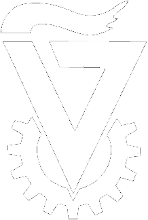 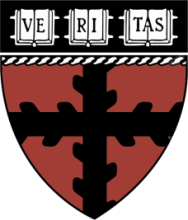 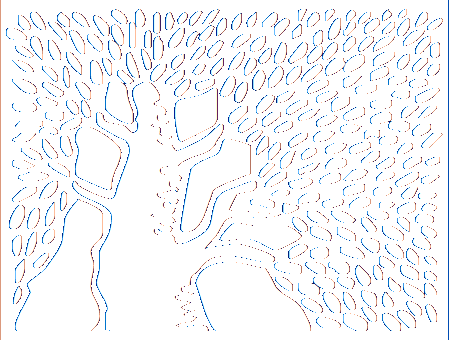 [Speaker Notes: Thanks for the introduction.]
Looking inside stuff
source
sensor
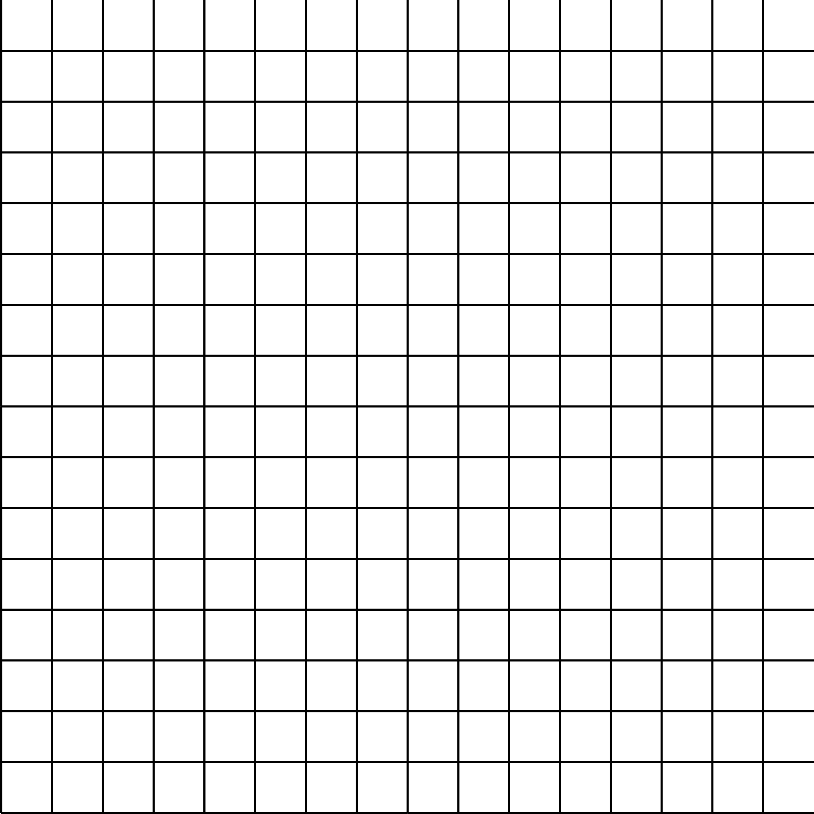 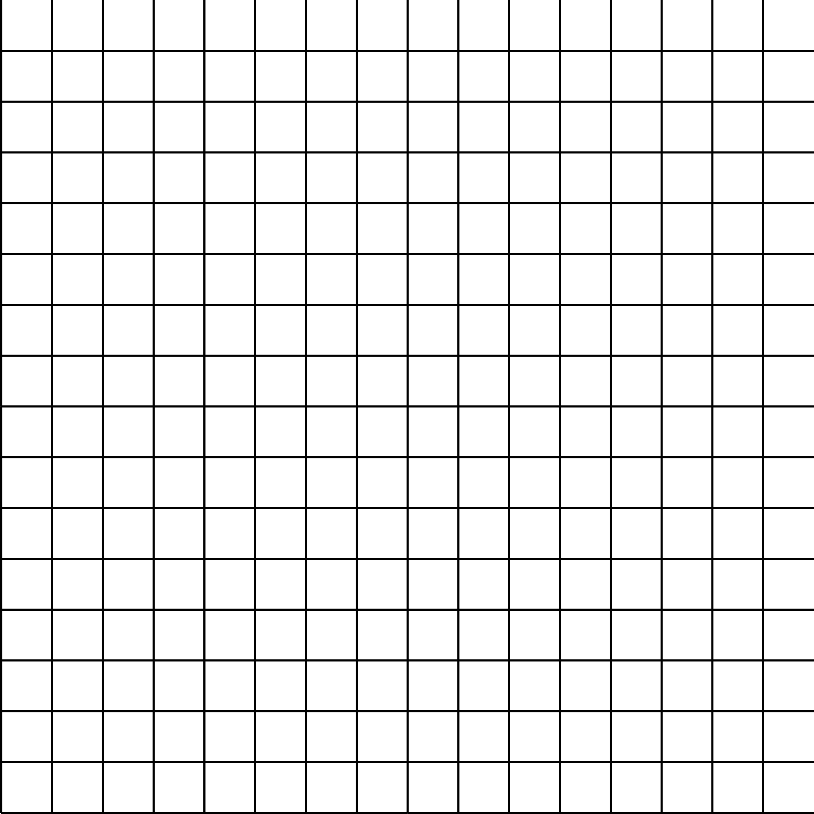 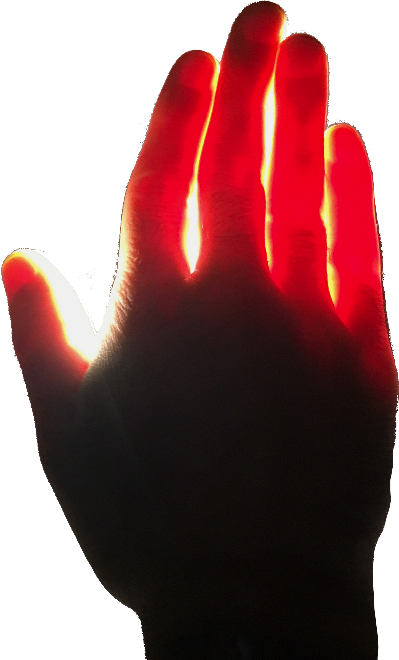 making  sense of this
visible
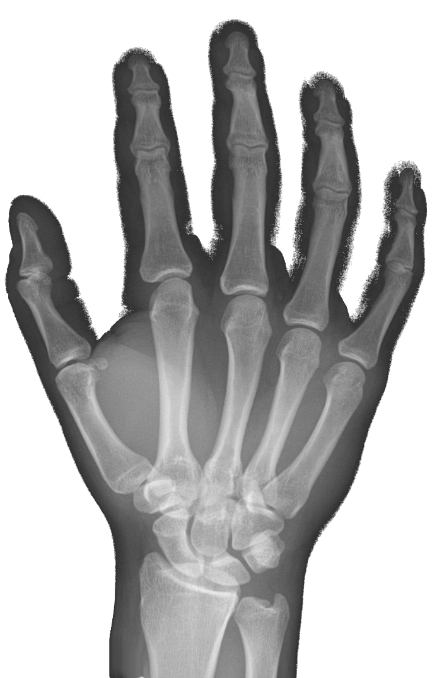 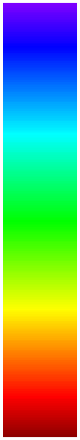 X-ray
EM spectrum
[Speaker Notes: 2: To tease you about scattering, I made this collage to show you that scattering materials are everywhere. Our skin and most biological tissues have scattering. And so do jewels and natural minerals. 

Leaves, fruits and vegetables, and most of the stuff we eat are made of scattering materials

We see scattering in chemicals ranging from soap and wax, to cosmetics, to industrial coating powers. 

And material scientists are continually developing structures that exhibit new and useful forms of scattering behavior. 

Because of the ubiquitity of these materials, several sciences have been studying scattering for several decades, from physics biology, and chemistry, to computer graphics and vision.]
New imaging capabilities
selecting which photons to measure
conventional imaging
structured light
long
short
combinations
transient imaging
[Speaker Notes: 2: To tease you about scattering, I made this collage to show you that scattering materials are everywhere. Our skin and most biological tissues have scattering. And so do jewels and natural minerals. 

Leaves, fruits and vegetables, and most of the stuff we eat are made of scattering materials

We see scattering in chemicals ranging from soap and wax, to cosmetics, to industrial coating powers. 

And material scientists are continually developing structures that exhibit new and useful forms of scattering behavior. 

Because of the ubiquitity of these materials, several sciences have been studying scattering for several decades, from physics biology, and chemistry, to computer graphics and vision.]
Problem statement and contributions
heterogeneous inverse scattering by appearance matching
sensor
source
min ǁ              -   image(m) ǁ2
optimization problem
m(x)
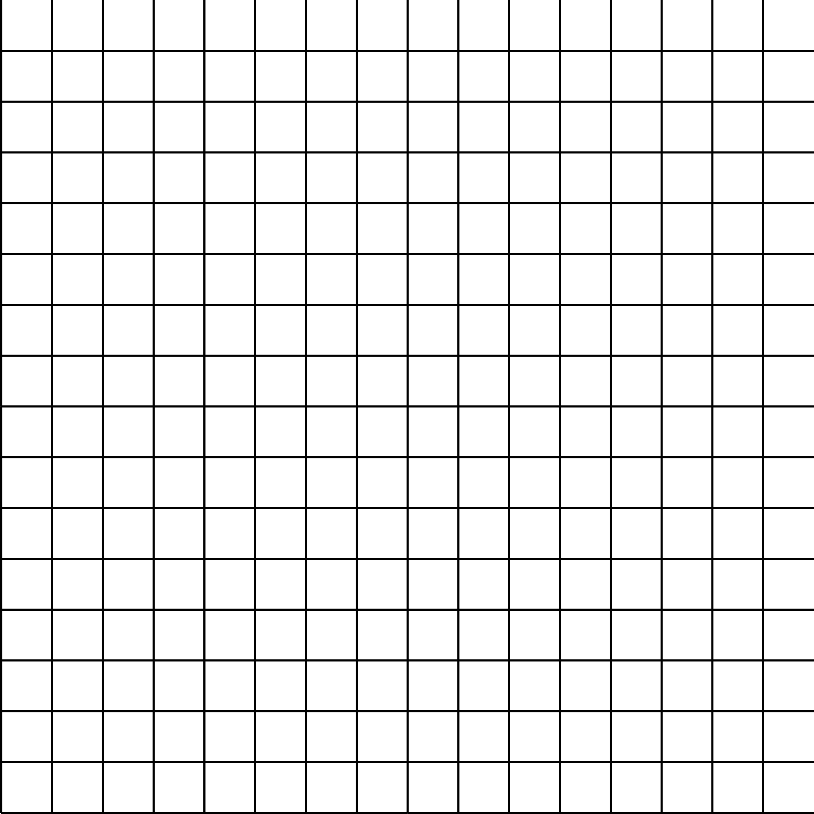 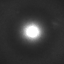 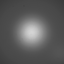 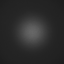 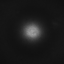 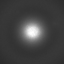 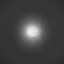 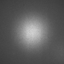 material m(x)
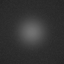 Are there ambiguities between the unknowns?
How do we solve this optimization problem?
[Speaker Notes: 2: To tease you about scattering, I made this collage to show you that scattering materials are everywhere. Our skin and most biological tissues have scattering. And so do jewels and natural minerals. 

Leaves, fruits and vegetables, and most of the stuff we eat are made of scattering materials

We see scattering in chemicals ranging from soap and wax, to cosmetics, to industrial coating powers. 

And material scientists are continually developing structures that exhibit new and useful forms of scattering behavior. 

Because of the ubiquitity of these materials, several sciences have been studying scattering for several decades, from physics biology, and chemistry, to computer graphics and vision.]
Ambiguities between unknowns?
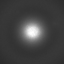 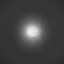 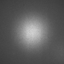 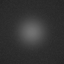 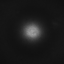 transient video
…
t = 10 fs
t = 20 fs
t = 30 fs
t = 40 fs
t = 50 fs
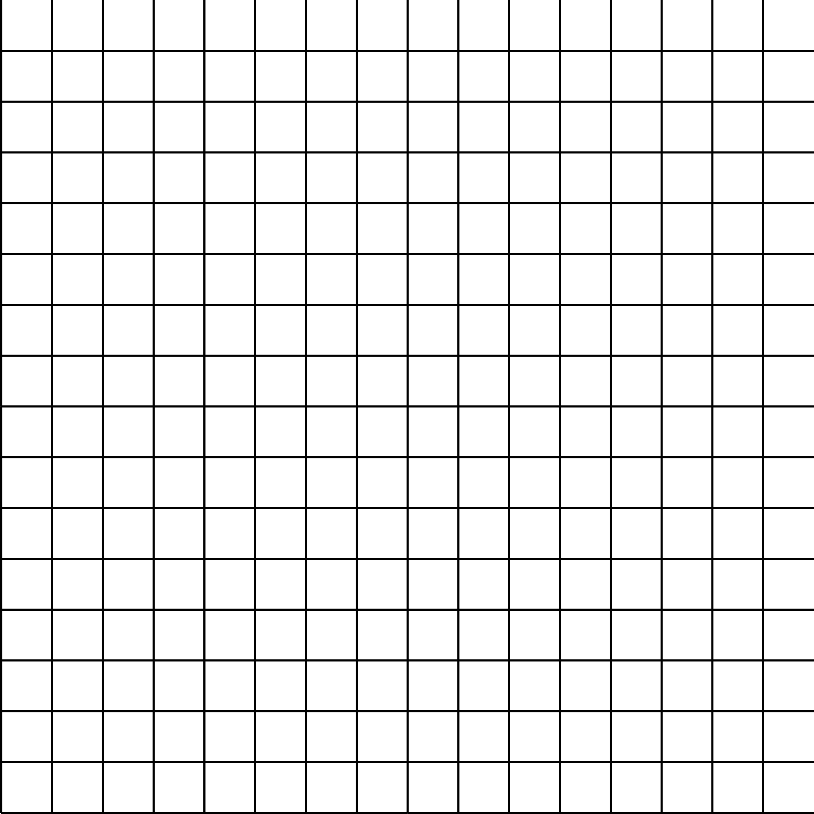 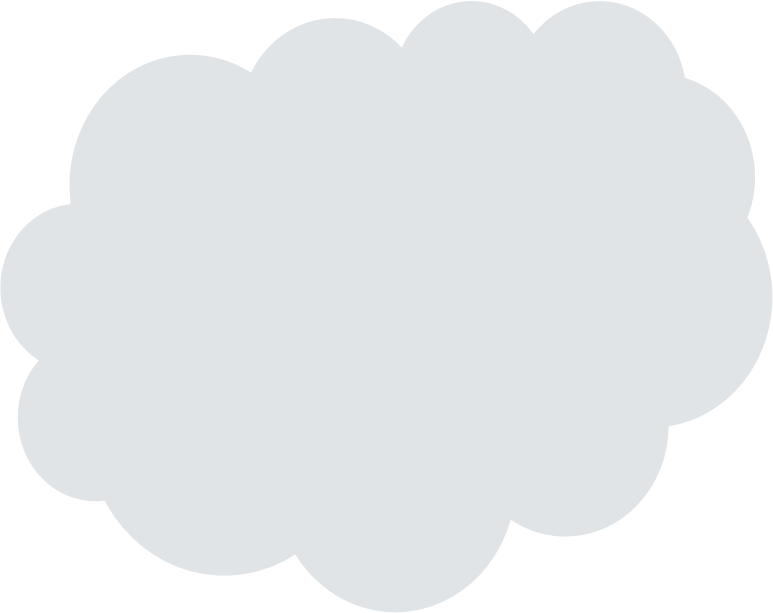 uniquely determines deepest layer
recursion: uniquely determines entire volume
deepest layer reached after t = 40 fs travel time
source + sensor
[Speaker Notes: 2: To tease you about scattering, I made this collage to show you that scattering materials are everywhere. Our skin and most biological tissues have scattering. And so do jewels and natural minerals. 

Leaves, fruits and vegetables, and most of the stuff we eat are made of scattering materials

We see scattering in chemicals ranging from soap and wax, to cosmetics, to industrial coating powers. 

And material scientists are continually developing structures that exhibit new and useful forms of scattering behavior. 

Because of the ubiquitity of these materials, several sciences have been studying scattering for several decades, from physics biology, and chemistry, to computer graphics and vision.]
Problem statement and contributions
heterogeneous inverse scattering by appearance matching
sensor
source
optimization problem
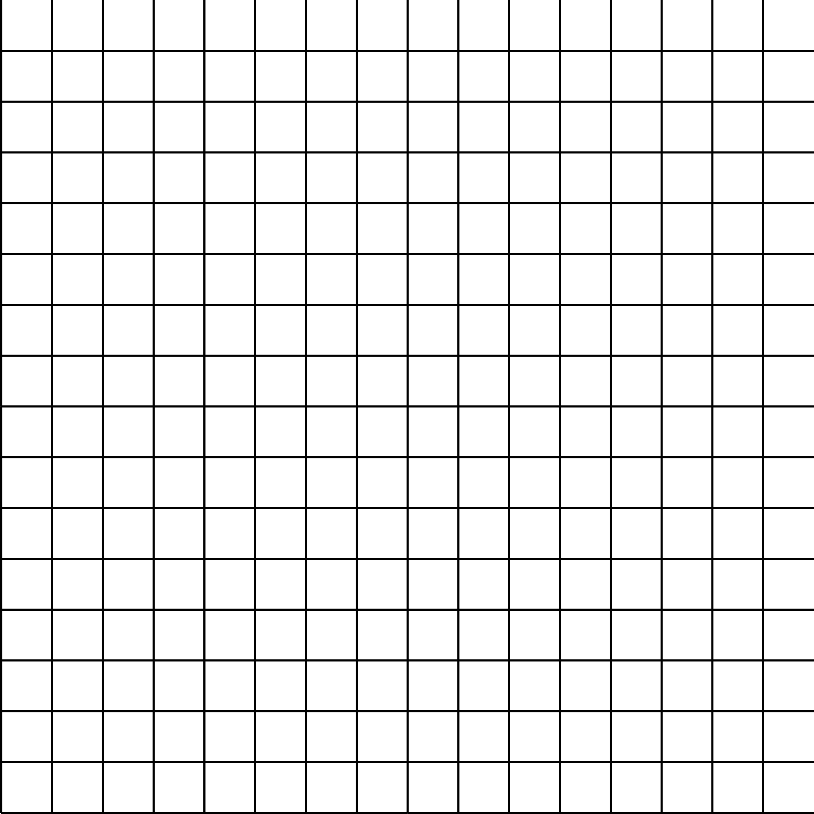 min ǁ              -   image(m) ǁ2
material m(x)
m(x)
Are there ambiguities between the unknowns?
provable uniqueness for certain imaging types
How do we solve this optimization problem?
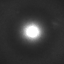 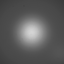 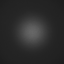 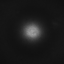 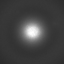 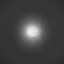 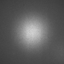 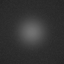 [Speaker Notes: 2: To tease you about scattering, I made this collage to show you that scattering materials are everywhere. Our skin and most biological tissues have scattering. And so do jewels and natural minerals. 

Leaves, fruits and vegetables, and most of the stuff we eat are made of scattering materials

We see scattering in chemicals ranging from soap and wax, to cosmetics, to industrial coating powers. 

And material scientists are continually developing structures that exhibit new and useful forms of scattering behavior. 

Because of the ubiquitity of these materials, several sciences have been studying scattering for several decades, from physics biology, and chemistry, to computer graphics and vision.]
How do we do optimization?
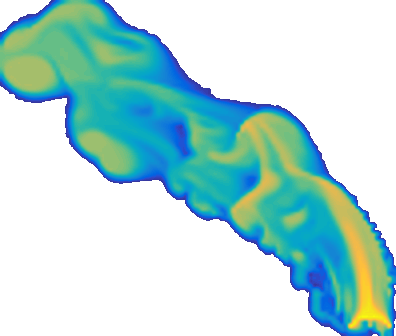 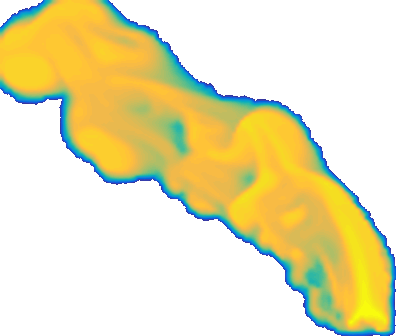 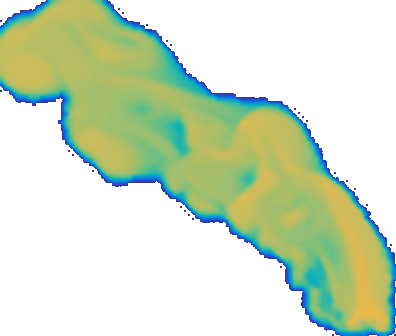 104 unknowns
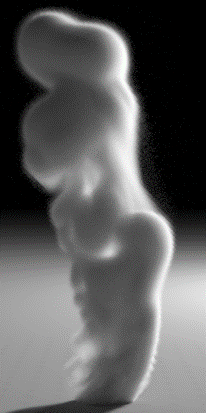 sensor
source
min ǁ              -   image(m) ǁ2
optimization problem
m(x)
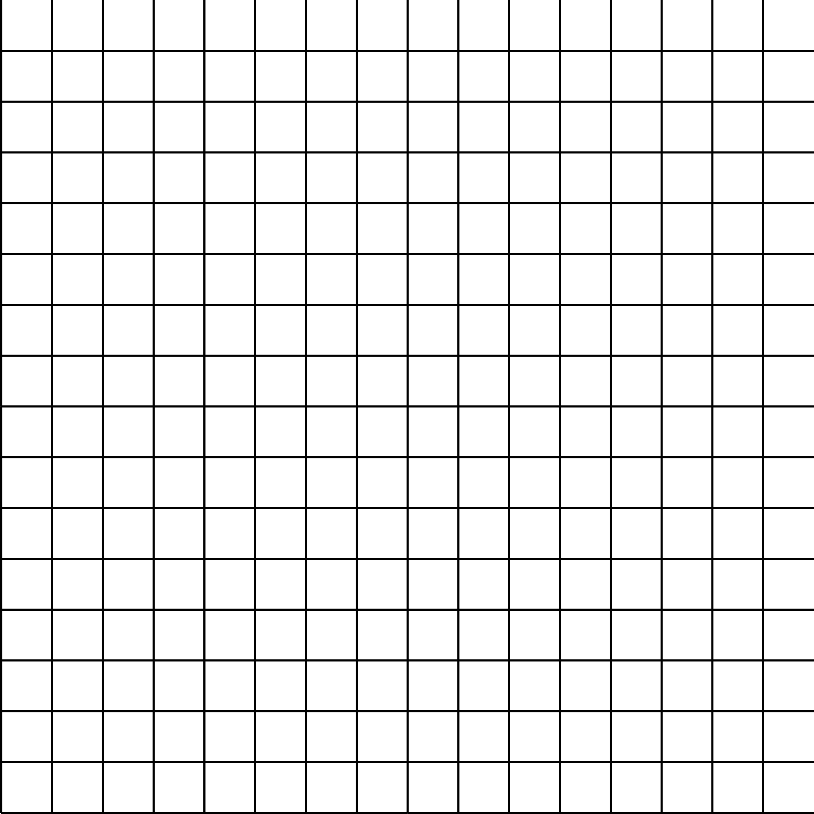 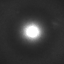 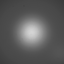 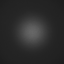 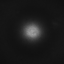 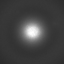 density
albedo
phase function
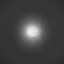 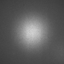 material m(x)
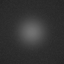 ∂image(m)
∂m
smoke volume
very non-linear
~
large-scale simulation:
20 thousand cores
1 million measurements
10 thousand unknowns
stochastic gradient descent
σ (x)
volumetric density
Monte Carlo rendering
while (not converged)
material m (x)
a
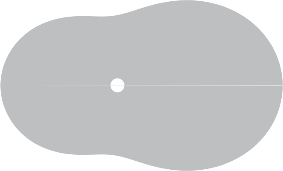 θ
a (x)
scattering albedo
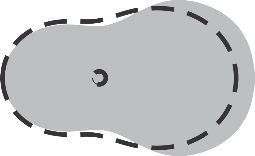 ~
∂loss(m)
∂m
σ
update m using
fs(θ)
fs (θ,x)
phase function
material m+∂m
[Speaker Notes: 2: To tease you about scattering, I made this collage to show you that scattering materials are everywhere. Our skin and most biological tissues have scattering. And so do jewels and natural minerals. 

Leaves, fruits and vegetables, and most of the stuff we eat are made of scattering materials

We see scattering in chemicals ranging from soap and wax, to cosmetics, to industrial coating powers. 

And material scientists are continually developing structures that exhibit new and useful forms of scattering behavior. 

Because of the ubiquitity of these materials, several sciences have been studying scattering for several decades, from physics biology, and chemistry, to computer graphics and vision.]
Problem statement and contributions
heterogeneous inverse scattering by appearance matching
sensor
source
optimization problem
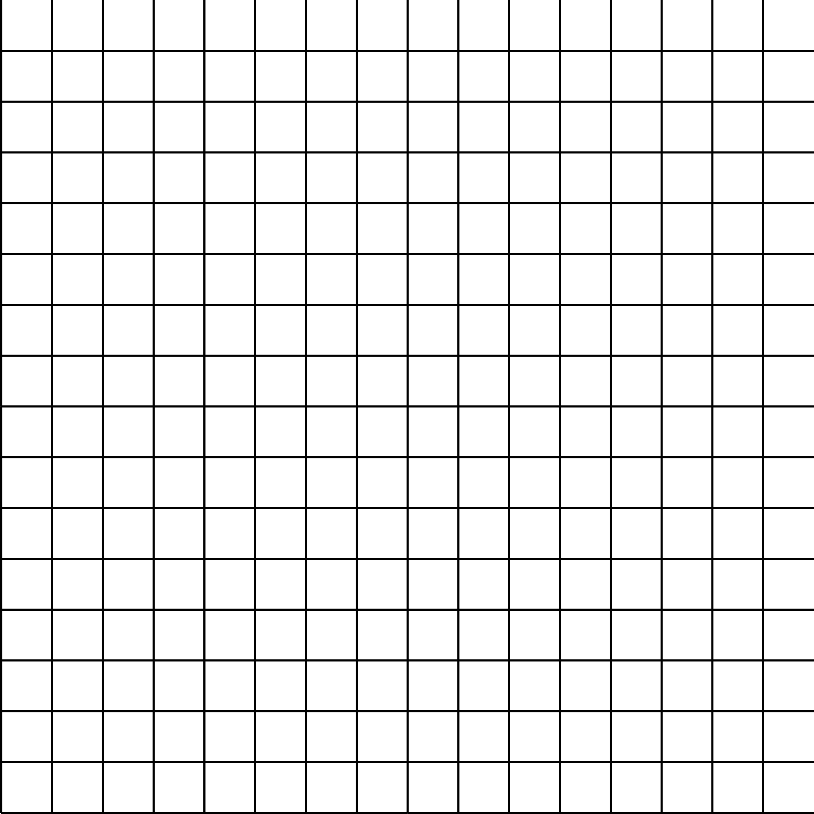 min ǁ              -   image(m) ǁ2
material m(x)
m(x)
http://tinyurl.com/InvTransient
Are there ambiguities between the unknowns?
provable uniqueness for certain imaging types
How do we solve this optimization problem?
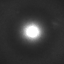 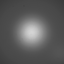 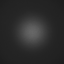 scalable, general, physically-accurate algorithm
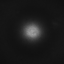 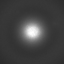 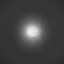 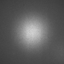 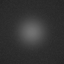 empirical evaluation of imaging configurations
[Speaker Notes: 2: To tease you about scattering, I made this collage to show you that scattering materials are everywhere. Our skin and most biological tissues have scattering. And so do jewels and natural minerals. 

Leaves, fruits and vegetables, and most of the stuff we eat are made of scattering materials

We see scattering in chemicals ranging from soap and wax, to cosmetics, to industrial coating powers. 

And material scientists are continually developing structures that exhibit new and useful forms of scattering behavior. 

Because of the ubiquitity of these materials, several sciences have been studying scattering for several decades, from physics biology, and chemistry, to computer graphics and vision.]